The MRC PhysioDirect trial: A pragmatic RCT of 'PhysioDirect' telephone assessment and advice services versus usual care for musculoskeletal problems
Dr Annette Bishop
Senior Research Fellow
Keele University
The MRC PhysioDirect Trial was a collaboration between
University of Bristol
and
Keele University
NHS physiotherapy departments in Bristol, Somerset, Stoke-on-Trent, Central and East Cheshire
Recruited July-December 2009
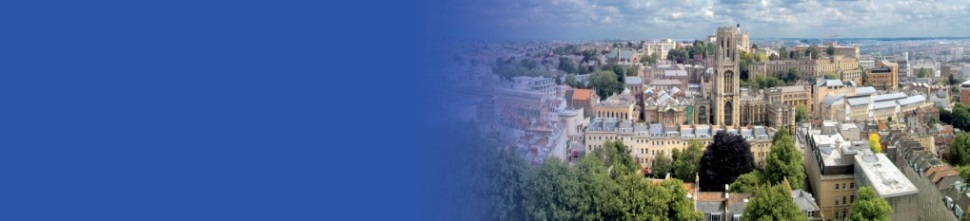 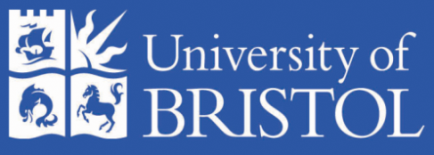 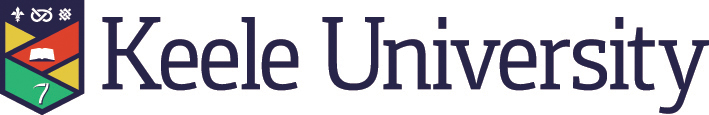 Background
Healthcare systems challenge of meeting demand within limited resources
Burden of musculoskeletal conditions
Telephone based approaches had been introduced to assess and advise patients with a wide range of problems in primary care, although have rarely been rigorously evaluated
Telephone based approaches may be particularly appropriate for musculoskeletal conditions
Design
Pragmatic individually randomised controlled trial, incorporating economic analysis and a nested qualitative interview 
Comparing PhysioDirect approach and Usual Care
Designed to assess equivalence between the 2 arms in the primary clinical outcome
Setting
Conducted in 4 typical community physiotherapy services
Included patients from 94 general practices
Covering a range of geographical areas and population demographics
Patients
Inclusion criteria
Adults referred to physiotherapy from GP or self referred with musculoskeletal disorders

Exclusion criteria
Very urgent cases; unable to speak English; consultant referrals; needing domiciliary physiotherapy; unable to contact
PhysioDirect trial
PhysioDirect
2256 patients with MSK conditions
Usual care: Wait for appointment for face-to-face care
Follow-up at 6 weeks and 6 months
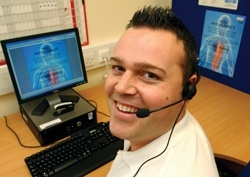 PhysioDirect intervention
Participants allocated to PhysioDirect invited to telephone senior physiotherapist
Assessment of whether patient needs face-to-face treatment, and how urgently
Provision of telephone advice and written advice about self-management and exercise
Telephone follow-up generally offered
Those not improving advised to phone back, given face-to-face consultation or signposted to other services
Computerised assessment templates and training provided by physiotherapy team in Huntingdonshire
Clinical Outcomes
Primary
SF36 Physical Component Summary 
Generic measure of physical health status, applicable to wide range of musculoskeletal conditions 
Secondary
MYMOP 				Quality of life (EQ5D)
Waiting times				Time lost from work
Satisfaction 				DNA rates
Overall rating of improvement 	Costs
Results
Flow of participants
98% referred by GPs
Primary outcome SF36 PCS
Value are means
*Regression analysis adjusted for PCS at baseline, gender, age, referral problem, PCT

Robust to sensitivity analyses taking account of baseline imbalance, missing data, clustering by PCT and practice
Economic analysis
Mean cost of physiotherapy
£4.28 (-£1.12 to £9.69) greater in PhysioDirect than usual care
Phone consultations only slightly shorter (29mins phone versus 34mins face to face)
Cost per hour of phone consultation time was higher because of non-contact time and physiotherapists were on higher bandings
Mean total NHS costs
£7.24 greater in PhysioDirect than usual care
Economic analysis
QALYs
Higher in the PhysioDirect group by 0.009
Equates to about 3.3 extra days of full health over a year
Small extra cost of caring for patients in PhysioDirect arm compensated by the extra QALY gain
Incremental cost per QALY gained was £2889
Other outcomes
Patient satisfaction: Overall satisfaction very slightly higher for Usual Care (0.19 points on a 6 point scale)
Waiting times: 7 days to first assessment for PhysioDirect vs 34 for Usual Care
Number of consultations: 2.87 in PhysioDirect vs 3.25 in Usual Care
Patients managed by telephone alone = 47%
DNA rate (of all face to face appointments booked):
PhysioDirect 	10%
Usual care 	11%
No adverse events identified
Qualitative research – ‘headlines’
Patients
Patients described the PhysioDirect telecare service as quick, efficient, convenient and preferable to the long waits for physiotherapy face-to-face care
But
Some found it impersonal and difficult to communicate the complexities of pain by telephone

Evidence of trade-offs
Physiotherapists
Need to adapt the way of working using visualisation and enhanced communication skills
Generalised rather than individualised treatment
Effective at providing self-management
Impact on the physiotherapist - patient relationship
Impairs continuity of care
Professional identity and skills
General practitioners
General ambivalence about PhysioDirect
Perception of physiotherapy as a face-to-face service
Commissioning perspective
Importance of waiting time as a quality indicator
Relative priority given to physiotherapy services
Assumption that PhysioDirect would be cheaper
Conclusions
With respect to patient outcomes at 6 weeks and 6 months, PhysioDirect is equivalent to usual care
PhysioDirect
Reduces the number of consultations
Provides faster access to advice
Is safe (there were NO adverse events)
Broadly acceptable, but patients are not more satisfied with ‘improved’ access
Is slightly more costly than usual care but QALY gain makes it cost-effective
Conclusions
Safe and equivalent service
Provides patient choice
Combined with self-referral the benefits of initial telephone assessment and advice may be greater
Acknowledgements
This research was funded by the MRC and managed by the NIHR on behalf of the MRC-NIHR partnership. The views expressed in this presentation are those of the authors and not necessarily those of the MRC, NHS, NIHR or the Department of Health. 
Supported by the Arthritis Research UK Primary Care Centre         
     now
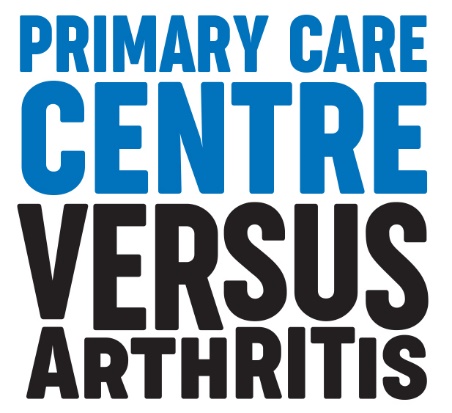 Publications 
Protocol
Salisbury C, Foster NE, Bishop A et al. 'PhysioDirect' telephone assessment and advice services for physiotherapy: protocol for a pragmatic randomised controlled trial. BMC Health Serv Res 2009;9:136
Main results
Salisbury C, Montgomery AA, Hollinghurst S, Hopper C, Bishop A, Franchini A, Kaur S, Coast J, Hall J, Grove S, Foster NE.  Effectiveness of PhysioDirect telephone assessment and advice services for patients with musculoskeletal problems: pragmatic randomised controlled trial. BMJ 2013 Jan 29:346:f43. doi: 10.1136/bmj.f43
HTA report
C Salisbury, NE Foster, C Hopper, A Bishop, S Hollinghurst et al. Pragmatic cluster randomised trial of PhysioDirect telephone assessment and advice services for physiotherapy. Health Technol Assess 2013;17(2)
Training and support for physiotherapists
Bishop A, Gamlin J, Hall J, Hopper C, Foster NE. PhysioDirect: Supporting physiotherapists to deliver telephone assessment and advice services within the context of a randomised trial. Physiotherapy 2013 99 (2013) 113–118
Health economics
Hollinghurst S, Coast J, Busby J, et al. A pragmatic randomised controlled trial of ‘PhysioDirect’ telephone assessment and advice services for patients with musculoskeletal problems: economic evaluation. BMJ Open 2013;3:e003406. doi:10.1136/bmjopen-2013-003406